“The Reformation of the 21st Century?”
Church of England Clergy Experiences of Ministry during the Covid-19 Pandemic
 
       Gillian Symon, Royal Holloway, University of London
       Rebecca Whiting, Birkbeck, University of London
       Rebecca Taylor, University of Southampton
       April 2023
Background to the Research
Group of independent university researchers interested in the implications of use of digital technologies for experiences of work

Church of England taking steps towards digitalisation - a fascinating context in which to explore impact on individuals and organisation

Pandemic triggered a quicker adoption of digital practices than initially anticipated!
Purpose of the Research
To capture what changes clergy had had to make in light of new covid restrictions, especially as this concerned managing digital channels of communication;
To gather clergy views on these changes and, in particular, how it had affected their everyday work practices including delivery of church services, pastoral care and parish management;
To review with clergy the support available to them during this period from a range of sources;
To understand the effects of these changes and the general pandemic measures on clergy well-being and their experience of their ministry as meaningful;
To ascertain clergy views on the effects of pandemic-induced changes on congregations and potential future relationships with congregations;
To collect clergy recommendations for future ministry
Substance of the Research
40 interviews over Zoom with clergy in the Diocese of Oxford

Conducted in two time periods: 
June-October 2020
June-October 2021

Themes from the interviews presented the  in report
Themes of the Research
Clergy and Parish Use of Digital Technologies and Changes to Practices 
Support for Clergy
Clergy WellBeing 
Meaningful Ministry
Congregation and Parish
Pastoral Care
Reflections and Future Ministry from Clergy

Report includes our own recommendations.
Some Highlights 
 from the Report
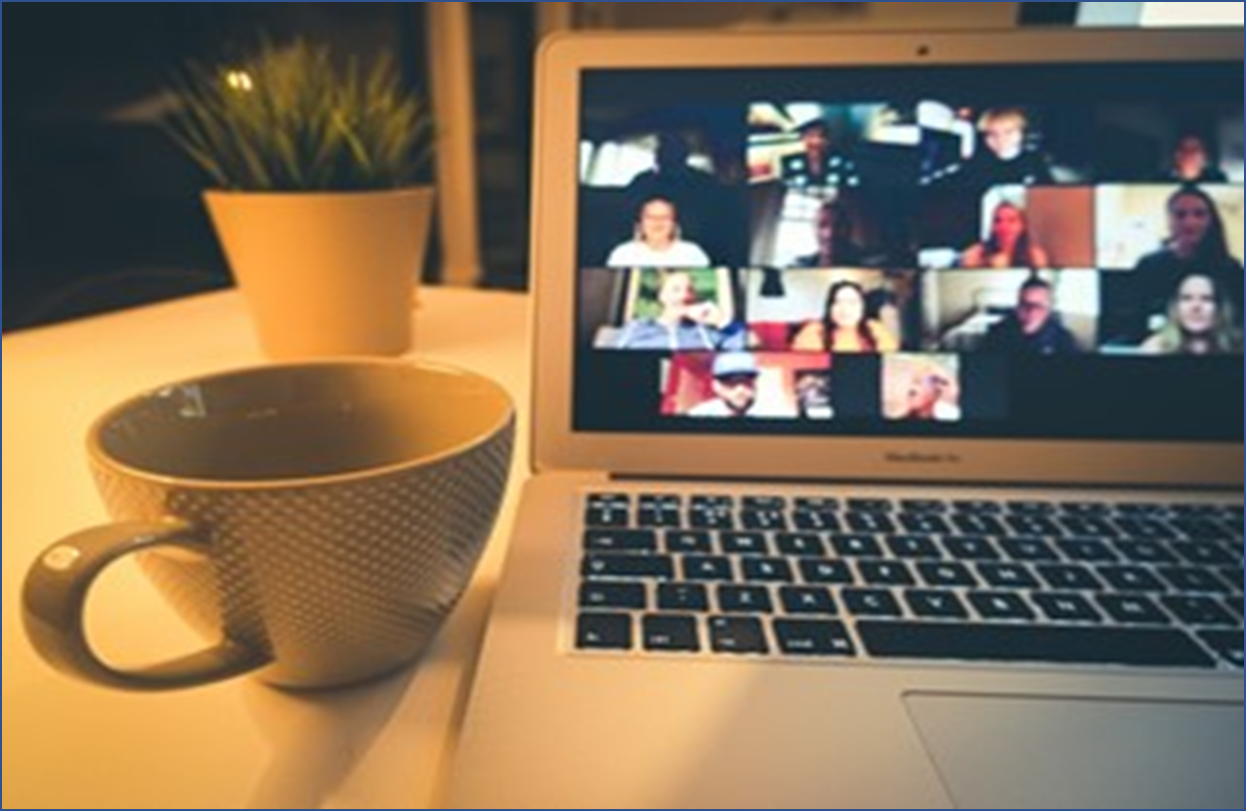 Digital Skills and Learning
“we learnt very quickly how to do Facebook Live. […] So, it was me, and then I trained up the team vicar and one or to other people to produce services online that were a bit cheap and cheerful.”
The majority of interviewees were digital novices and the wholesale move to the digital during lockdown was a steep learning curve.
Post-pandemic there is a need to consolidate hard won digital skills and curate the extensive innovative materials produced.
“We had participants [congregation] on Zoom in their own homes … We did include some people who had never been happy to be at the front of church but were happy to lead the prayers for example on Zoom knowing that it was going out on YouTube. So that was quite encouraging. So we used it to get new people involved in every member ministry”.
Support in the Community for Digitalisation
Close working within the ministry team and with members of the wider congregation during pandemic helped (re-)emphasise the importance of community in the Church and community action.

Digital technologies and virtual interaction are not therefore necessary barriers to community cohesion and support.
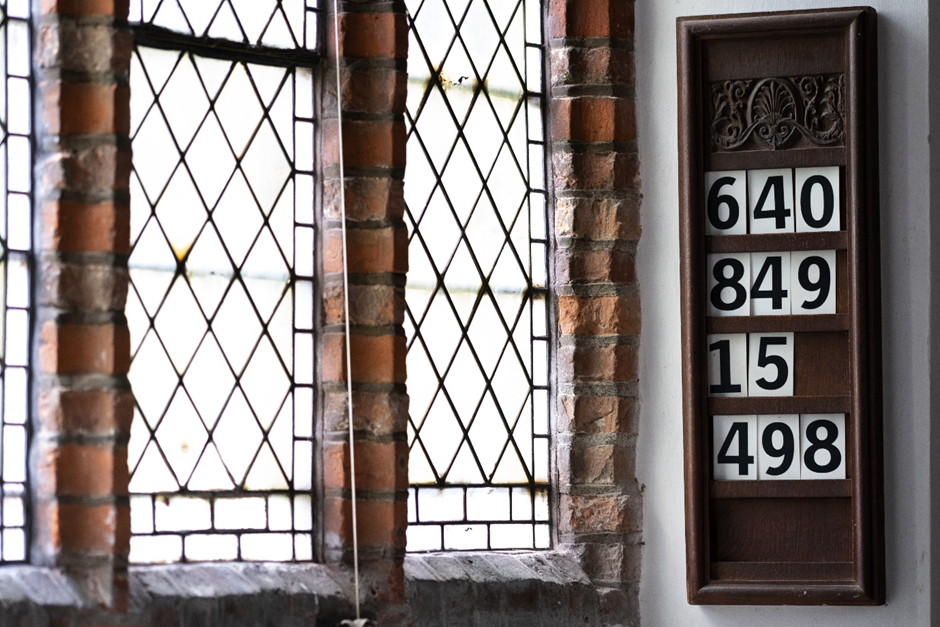 Pressures on Clergy from Digitalisation
“They [clergy]  see these all singing, all dancing services with great choirs and everything, and try and mimic that sort of thing.  There are a lot of clergy that I’ve encountered who were completely exhausted in the process of trying to put all their stuff together.”
The specific conditions of the pandemic meant clergy workload considerably increased leading some to exhaustion and feelings of burnout.
Future digitalization can be less urgent and pressured, with more time for planning, training and resourcing, as well as a focus on sustainable working patterns around digital interaction.
Effects of Digitalisation on Congregation
“There are loads of churches doing stuff online. But people who belong to [our church] don’t necessarily want to go to any old where. They want to join in with [our church].”
The pandemic did not clearly create a new ‘online’ congregation and there is a tension between maintaining a feeling of local community and attracting a wider (virtual) congregation.
However it did enable access for previously disadvantaged groups and there was support for maintaining this positive benefit.
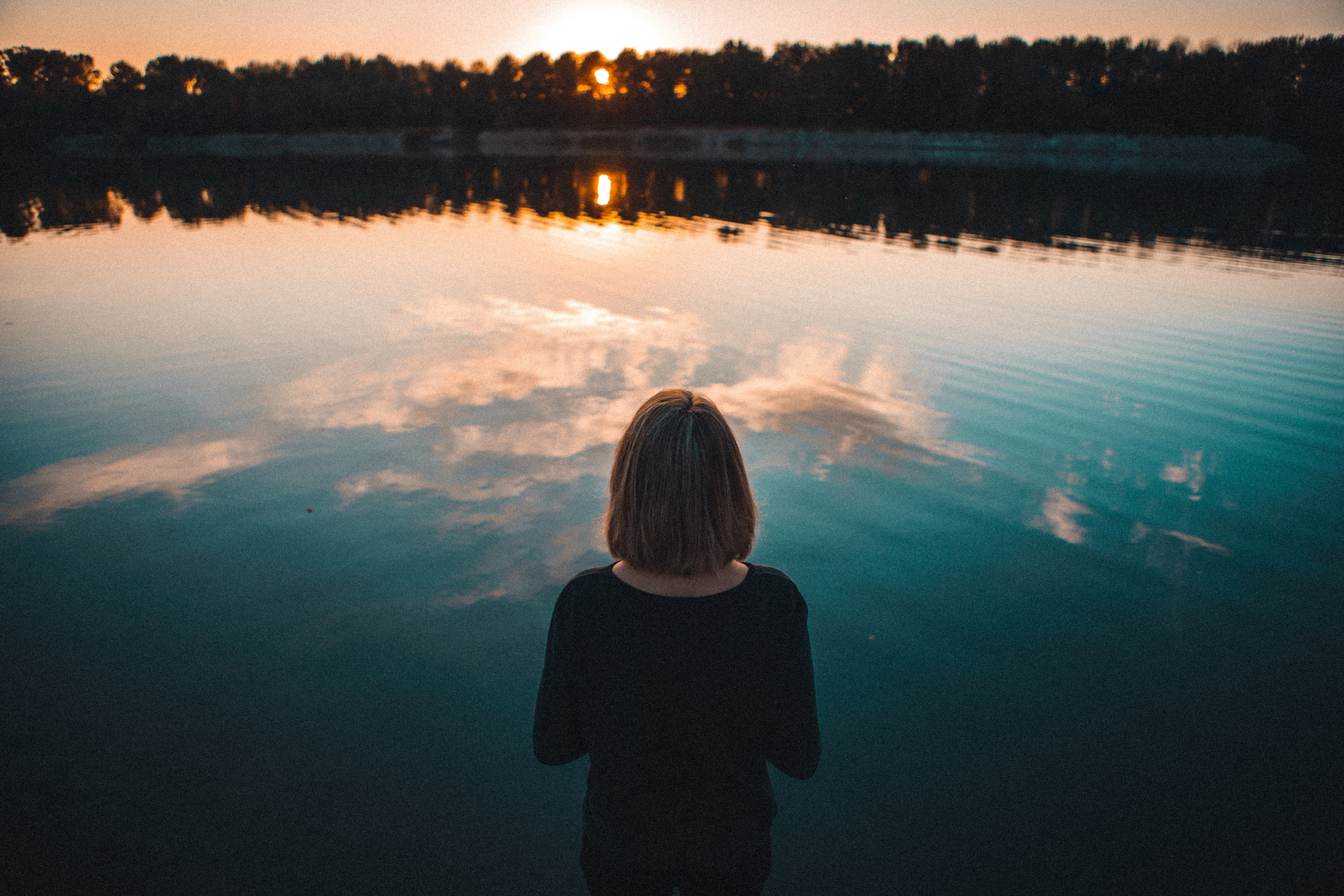 “we’ve heard from people who are housebound, people who’ve got disabilities, single parents, all sorts of people for whom coming to church is really difficult who are loving the fact that they can watch it. And that’s been a real wake-up call actually, that it is perfectly possible to do a service that people can access who can’t come to church”.
The report concludes with:
Reflections from Clergy Interviewees on Future Ministry
Recommendations from the Research Team for Future Interventions
“I think the Church needs to engage with technology... But I think it also needs to reflect on it at all levels, including theologically, about how it uses it. And I’m not sure that a lot of that reflection has really gone on”.
Clergy Reflections Included:

A need for further debate that would include a range of voices, with a specific desire that marginalisation be avoided. 
Guidance in relation to developing and managing some form of hybrid church.
A desire for more strategic thinking from Church leadership on parish inequalities and the (core) role of digital technology in this.
“… online stuff would be a good thing, long-term, a good strategy for ordinands to be involved in, because, I think, in the future, more and more, it could well be something that is an integral part of the planning and structure of how parishes are covered for ministry.”
Our Recommendations for Post-Pandemic Digitalisation
For Dioceses:
Elucidate strategic direction for digitalisation
Adopt an equitable approach to resourcing digital implementation and innovation
Capitalise on the utility of the digital for communication and inclusion 
Provide guidance on what hybrid church may look like.

For Ministry Development Team:
Share existing digital skills, consolidate digital learning and integrate digital skills training into ordinands’ curriculum.
Explicitly formulate what constitutes a sustainable pattern of working, that includes digital work
Review what constitutes pastoral care, learning from the positive innovations adopted during the pandemic.
We hope you enjoy the report and find insights from our research on impact of digitalisation on ministry helpful 
Gillian, Rebecca and Rebecca
With grateful thanks to all the clergy who took part in these interviews and to Liz Graveling and Ken Farrimond for enabling dissemination of the research